Hogyan tanulok?
5/9
Előkészület – tanár
Ha a dal kíséretét használni akarod, akkor gondoskodj lejátszó eszközről
Időmérő eszköz kell az egy perces élőbeszéd gyakorlásához
Az óra végi játékhoz esetleg körbe rendezés
Készítette: Sági Lajos
2
Dal
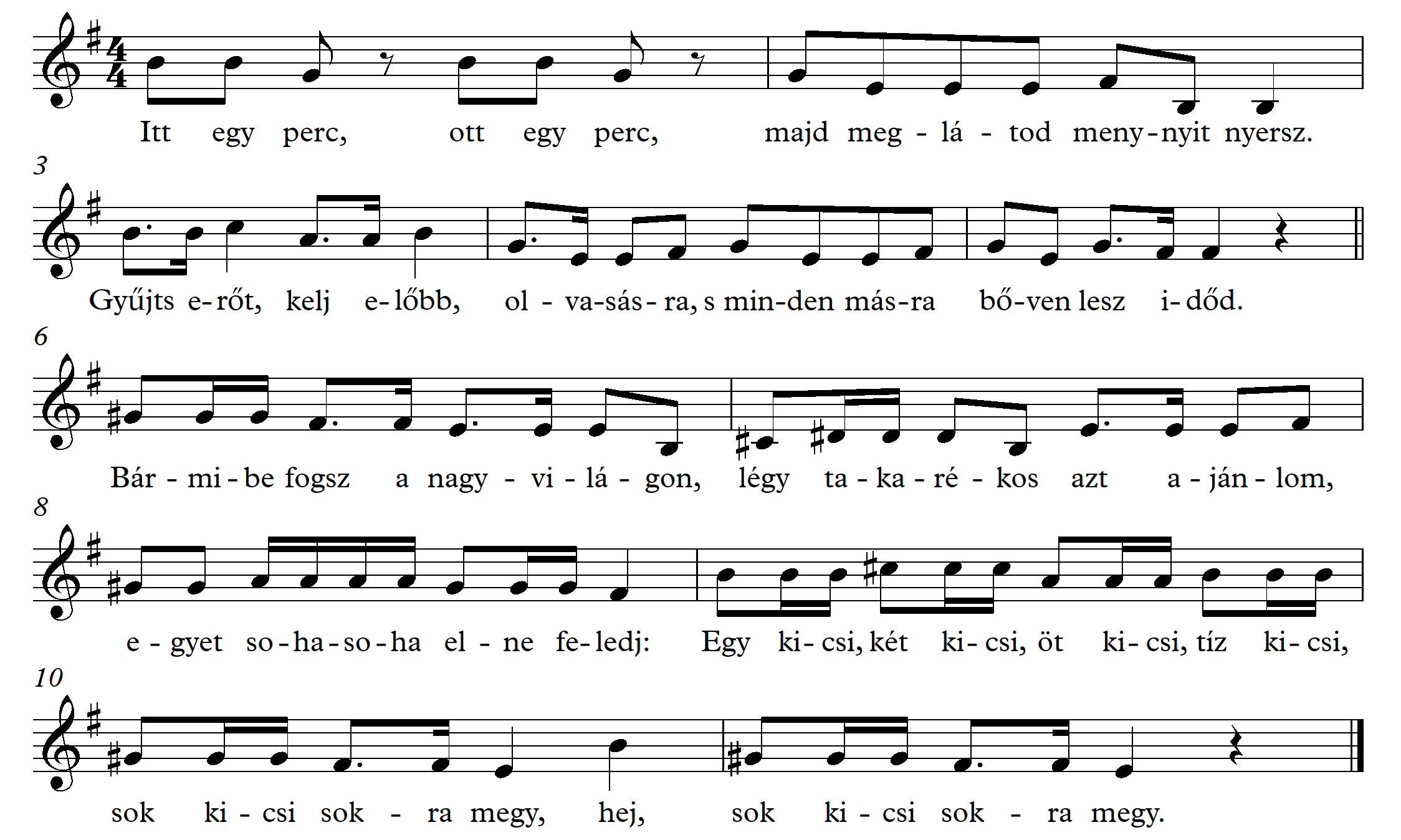 Egy ötös, újra egy, Már a többi könnyen megy. Kedved nő, s ez a fő, Így jut végre, könyvecskédbe Csupa kitűnő.
Tíz fillér, húsz fillér: 
Majd meglátod mennyit ér. 
Apránként gyűjtjük mind, 
Lesz belőle egy-kettőre 
Sok-sok jó forint.
Készítette: Sági Lajos
3
Ráhangolódás
Alakíts ki célszerű tanulási rendet!
Érdemes kialakítanod egy olyan – lépésekben is leírható – célszerű tanulási rendet (algoritmust), amely szokásoddá válva, szinte magától elindít, ahogy leülsz íróasztalodhoz. Gondolkozz el az alábbi sorrenden: 
1. ráhangolódás, rendcsinálás
2. a délelőtti órák áttekintése, megerősítése
3. a következő napi órarendi tárgyak eszközeinek előkészítése, sorrend elhatározása 4. az egyes tantárgyak tanulása: 
	a) visszatekintés
	b) füzet áttekintése
	c) írásbeli elkészítése (ha megy)
	d) szóbeli megtanulása
	e) próbafelmondás (legalább egyperces, folyamatos beszéd
	f) írásbeli elkészítés, (ha nem ment)

– Próbáld ki ezt a javaslatot, dolgozz így néhány hétig, ritmust ad tanulásodnak!
Készítette: Sági Lajos
4
Az önvizsgálati kérdőívek értékelése
A kérdőív tapasztalatai alapján tanácsok megfogalmazása.
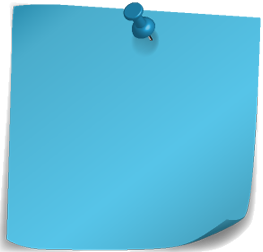 A tanuláshoz való viszony
A mérhető eredmények
Nehézségek, problémák
Biztatás
Készítette: Sági Lajos
5
Tanácsok leírása
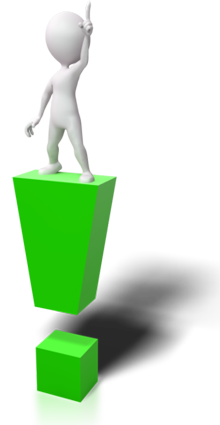 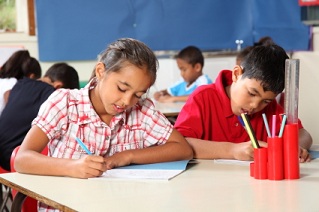 Írd le azokat a tanácsokat, amelyekről úgy érezted, hogy neked is szóltak!
Készítette: Sági Lajos
6
Egyperces élőbeszéd gyakorlása
Témaötletek:
Egy étel elkészítése
Bemutatom a kedvenc állatom
Új …-t vásároltunk
Kedvenc együttesem
A sportolás előnyei és hátrányai
A rajzolás öröme
Miért szeretem a kedvenc tantárgyam?
Lakóhelyem (falu vagy utca)
Egy kirándulás
Kedvenc házimunkám
Ajándékkészítés
Vihar
Kedvenc olvasmányaim
Én és a TV
Esküvő és lakodalom
Készítette: Sági Lajos
7
Összefoglalás
A szóbeli felelésnél nagyon fontos, hogy tudjunk önállóan beszélni.
Ezt kedvenc témánkról való beszéddel is gyakorolhatjuk.
Ha azzal már jól megy, próbáljuk a tananyagot is ugyanúgy elmondani.
Készítette: Sági Lajos
8
Játék
Folytasd a történetet!
Elindítok egy történetet, egyetlen mondattal. Körben haladunk, mindenki hozzátesz egy mondatot. Folytathatod abba az irányba is, amerre én elkezdtem, de ellentétes irányba is terelheted. 
Például:
Az én mondatom:
Elmentünk apával és anyával vásárolni.
Azonos irány:
Új cipőt szerettünk volna venni.
Ellentétes irány:
Eleredt az eső, és beszaladtunk a moziba.
Készítette: Sági Lajos
9